Using topography to estimate flood risk
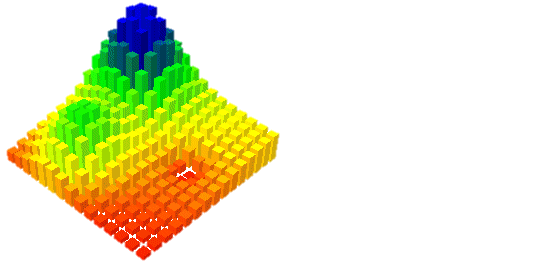 Brendan Murphy
CE 397 Flood Forecasting
May 4, 2015
High-Resolution FEMA Flood Maps
Challenges:
Requires high-resolution topography
Requires detailed mapping & hydrologic records
High costs


Reality:
Global topography datasets limited to 10 - 90 m resolution
Costs are prohibitive
Not feasible for majority of areas
Can topography alone be used to estimate areas of flood risk?
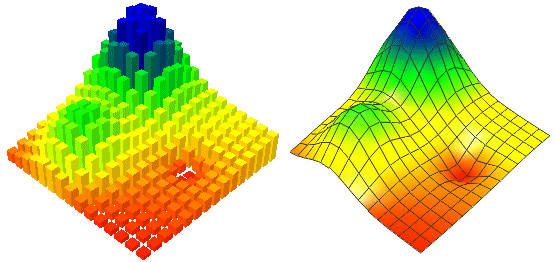 Which topographic metrics matter?
Low A
High S
High A
Low S
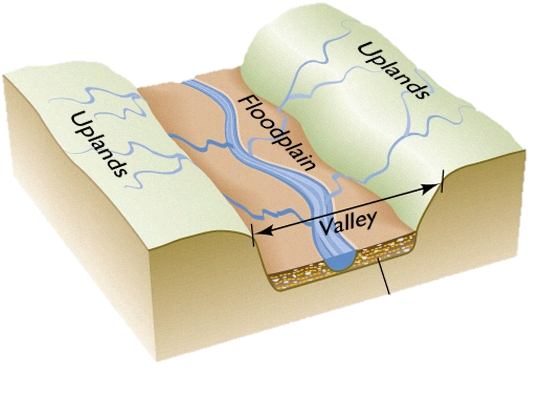 Travis County Topography
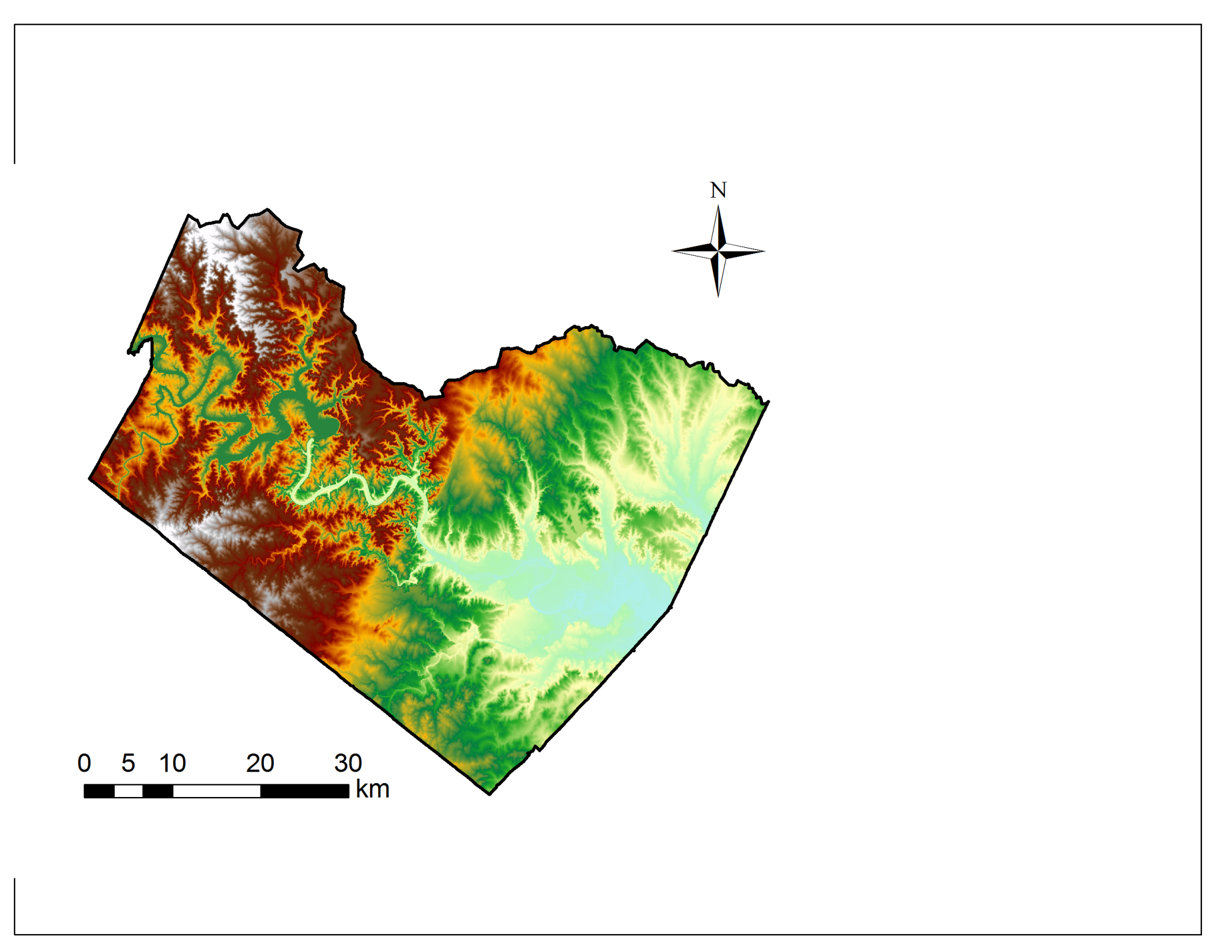 Balcones Fault
Last active ~ 15 mya
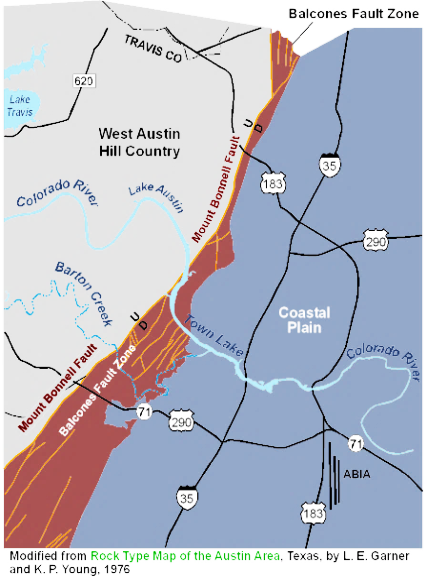 USGS NED 10 m
Travis County Flood Map
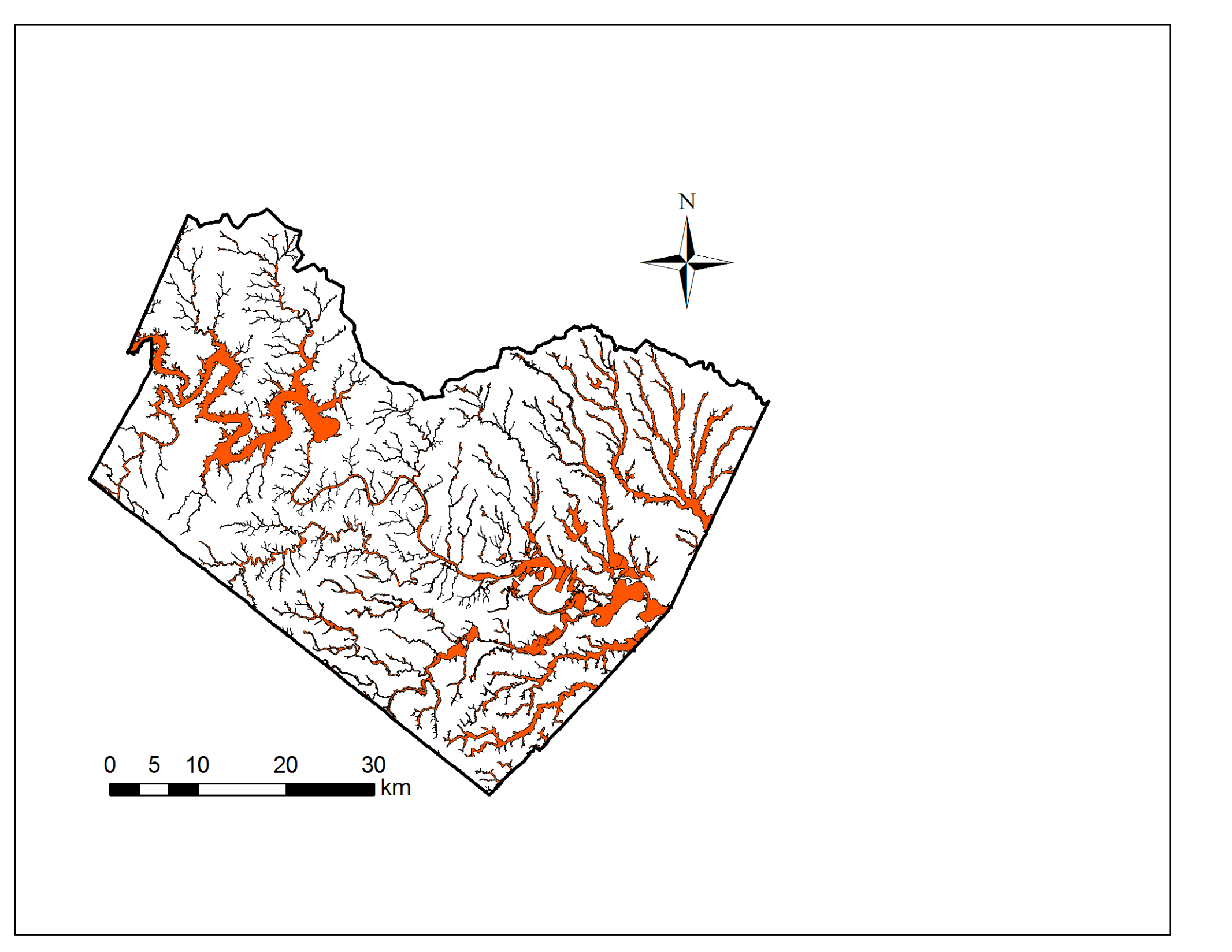 FEMA Flood Map
Methods: Data
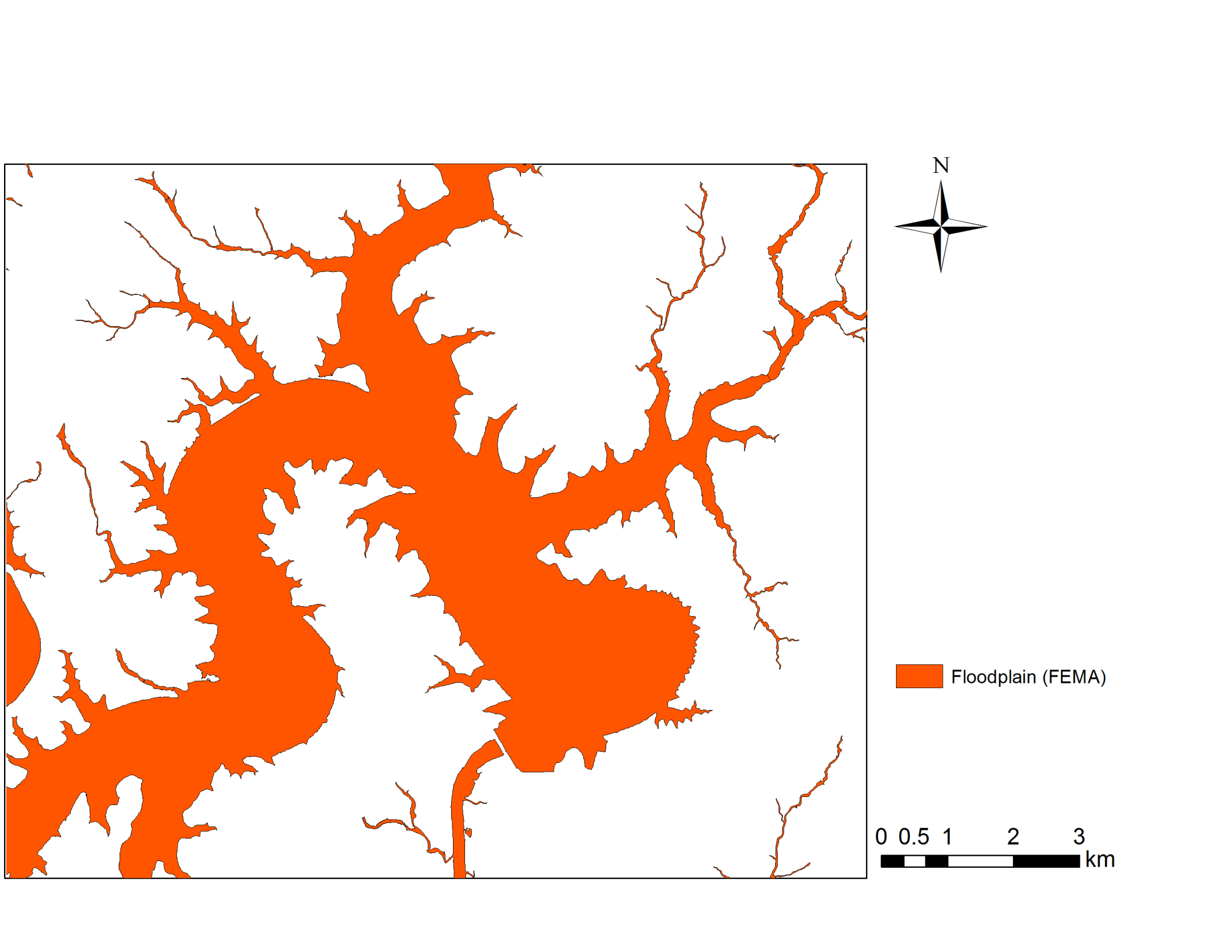 Methods: Data
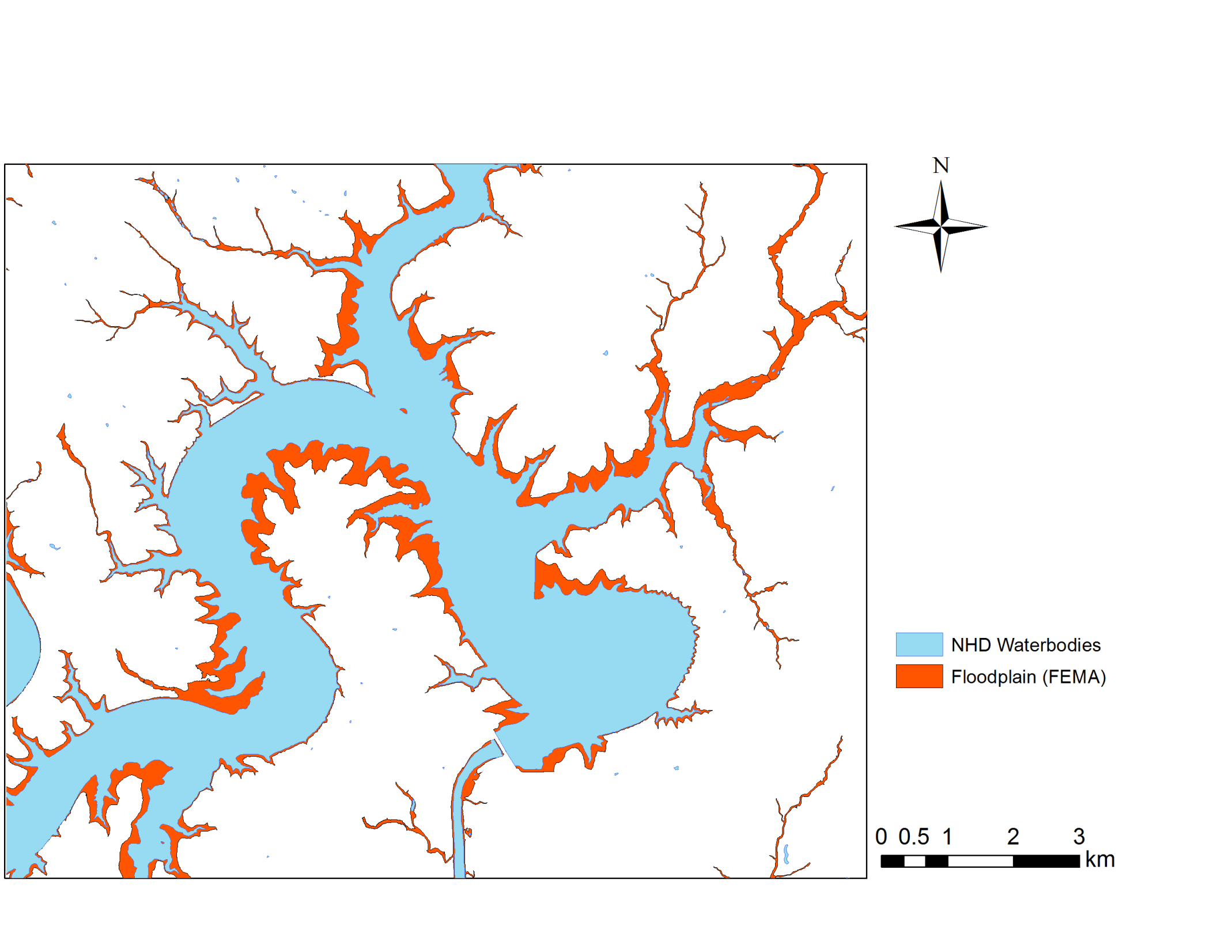 Lake
Travis
Methods: Data
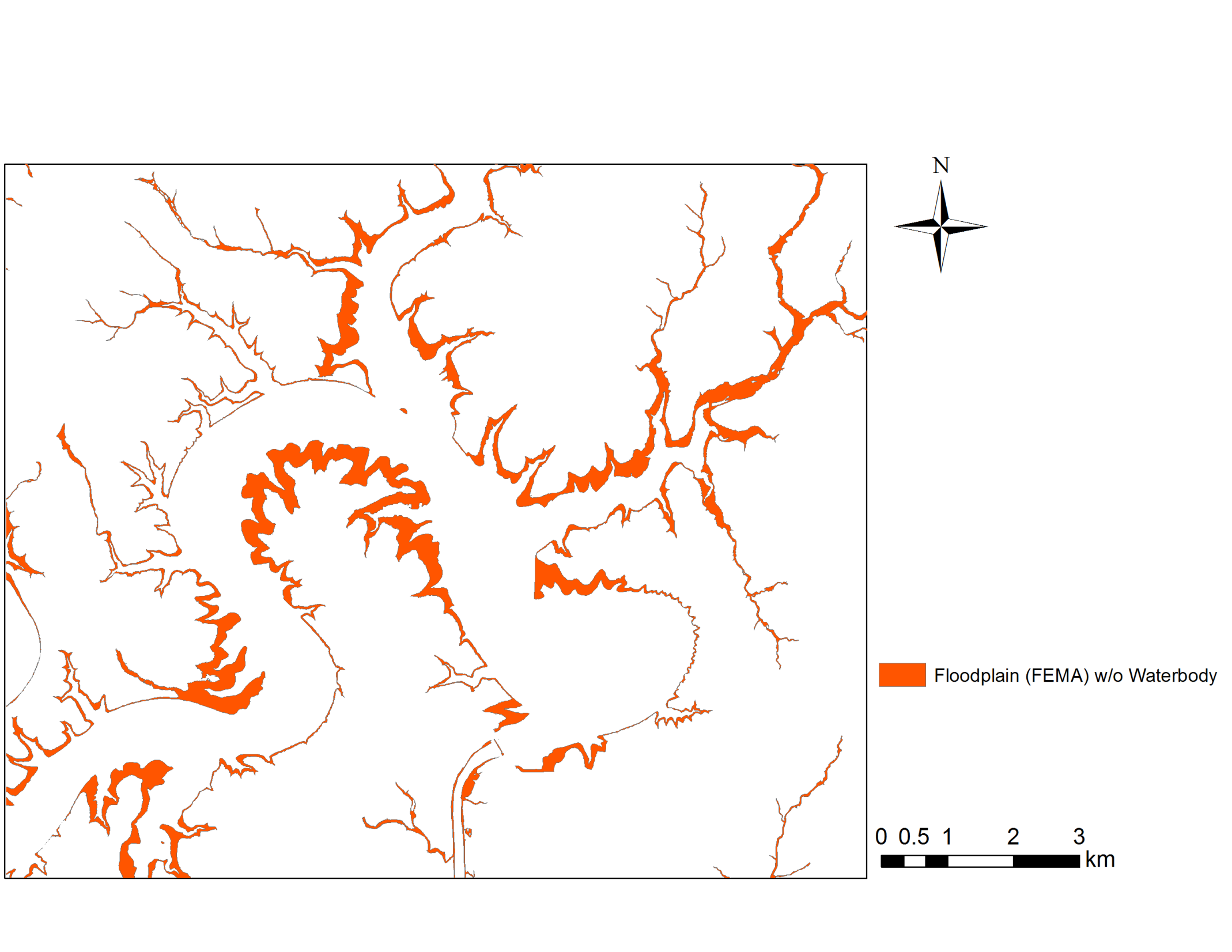 Area of waterbodies removed from all relevant datasets
Methods: Data
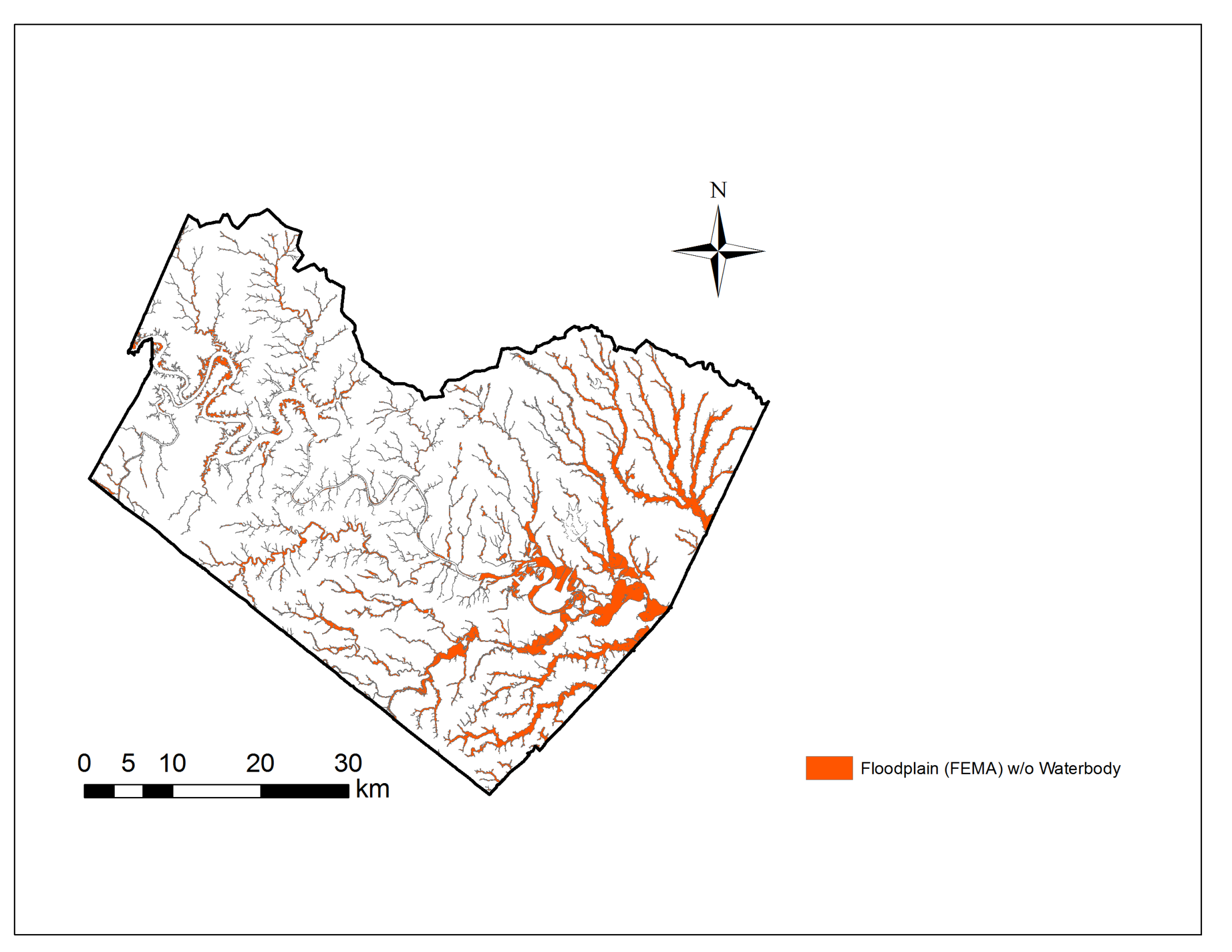 Balcones Fault
Converted floodplain map to binary value raster at DEM resolution:

0 = not in floodplain
1 = in floodplain
Methods: Data
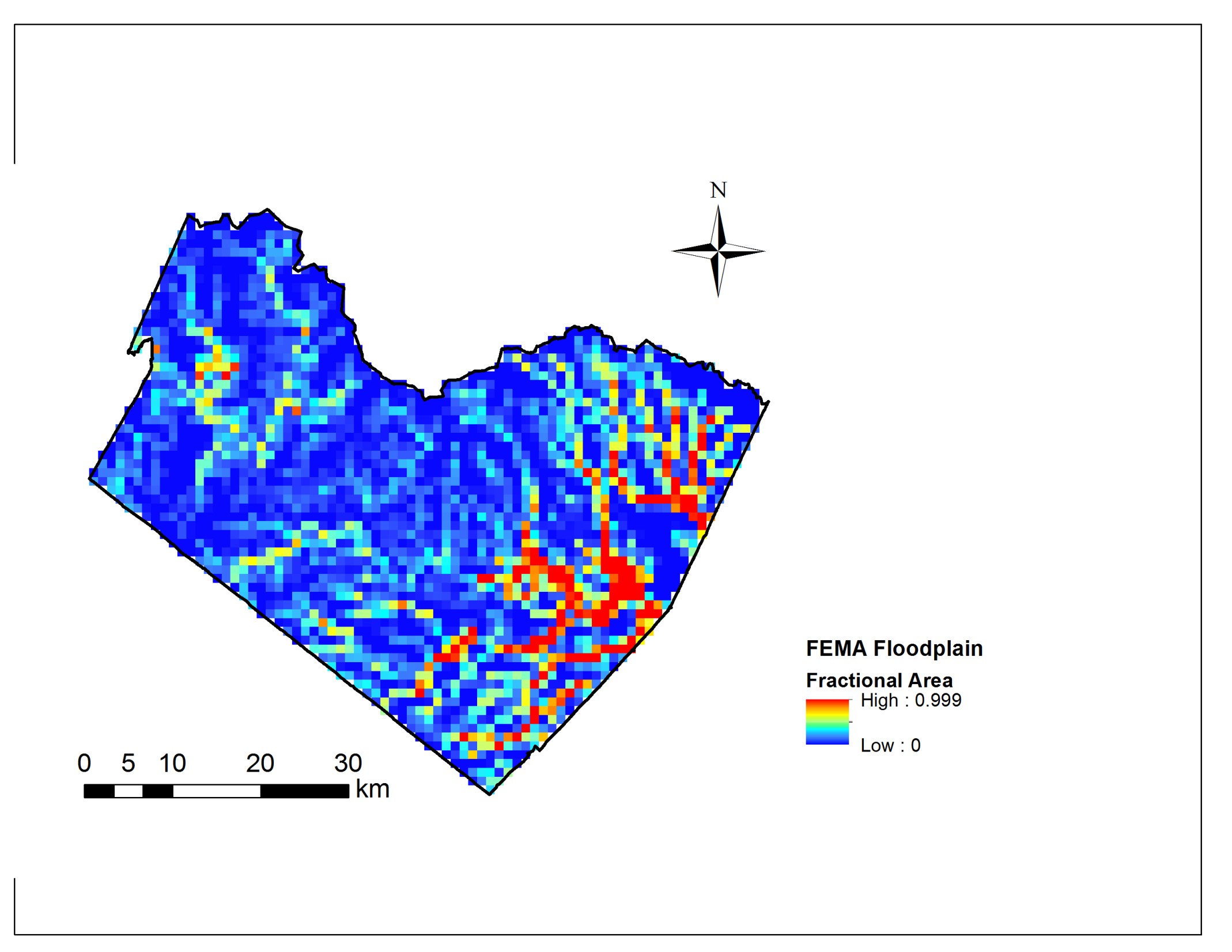 Binary raster averaged 
over 1 km grid 

Average is equivalent 
to fractional area of floodplain for each 1 km2 cell
Methods: Data
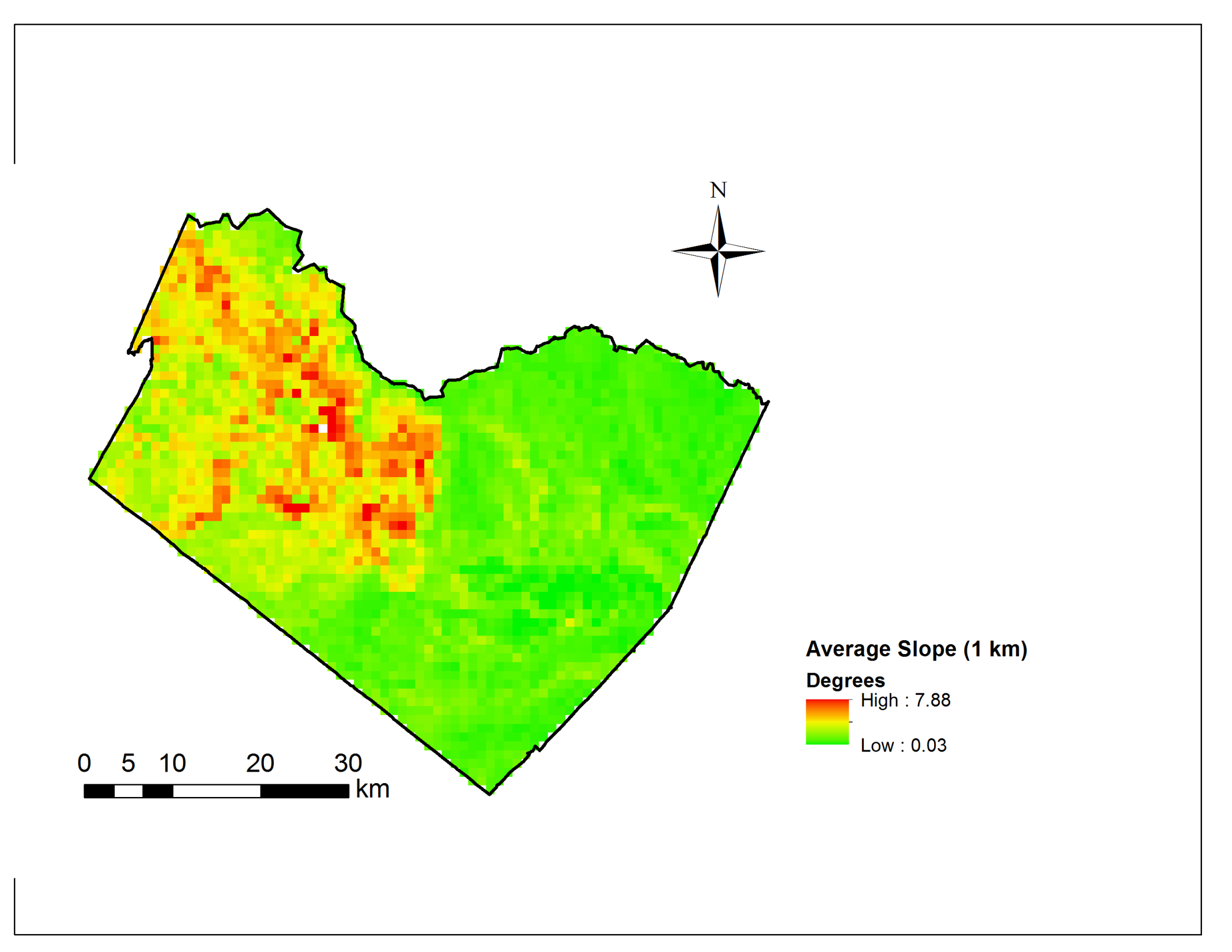 Slopes calculated from 10 m DEM
then averaged 
over 1 km grid
Methods: Data
Flow Accumulation from 10 m DEM multiplied by cell area

Maximum value found for 1 km grid
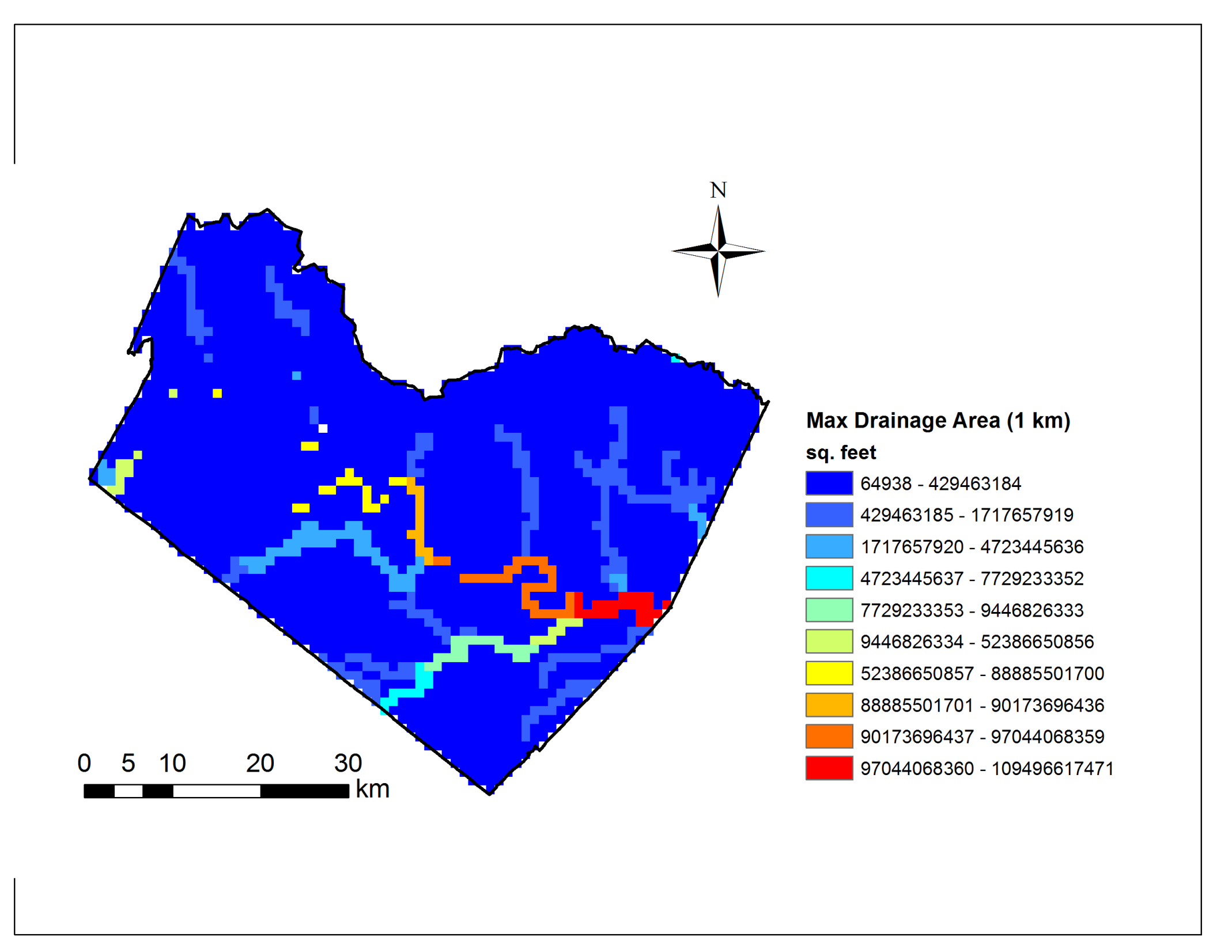 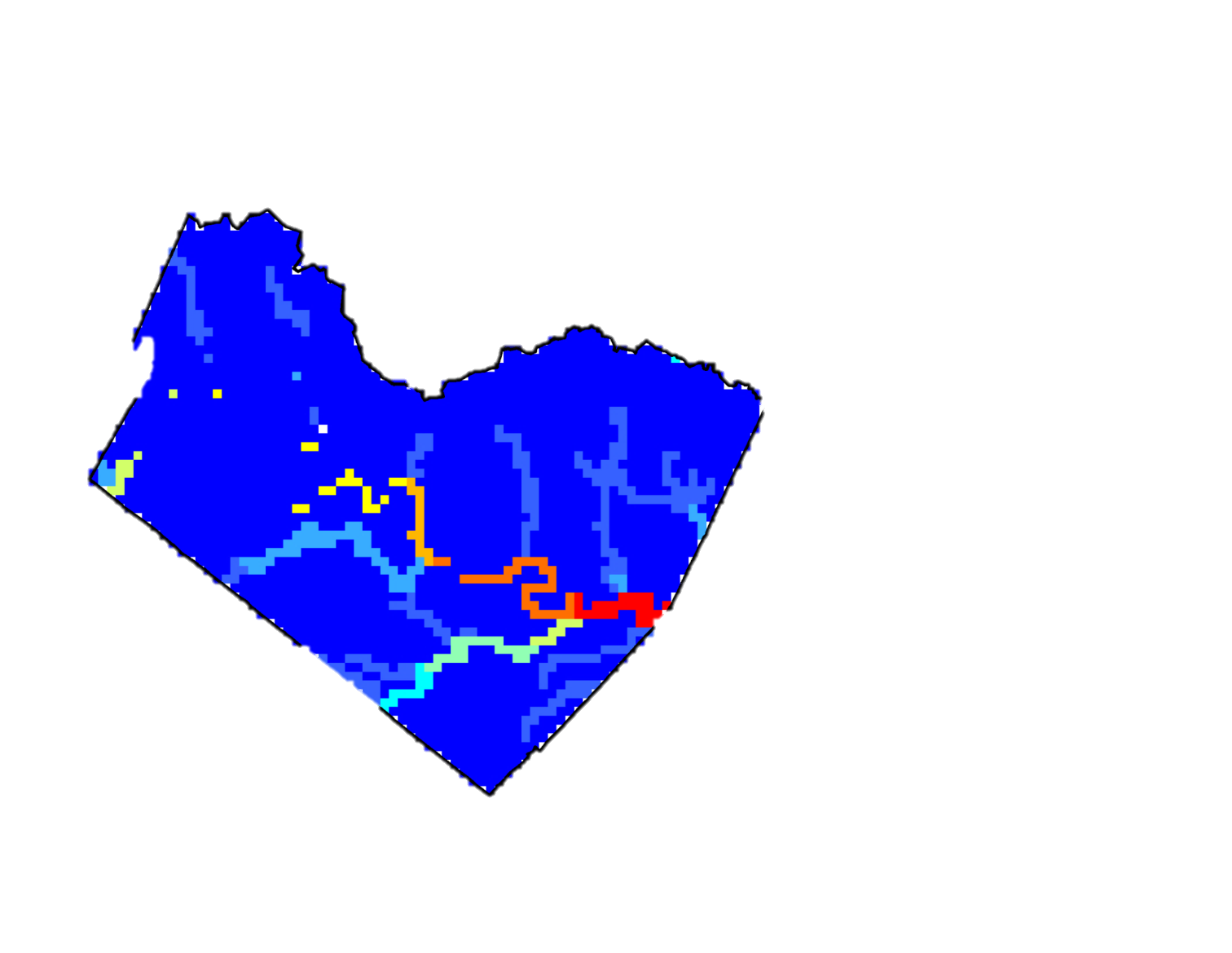 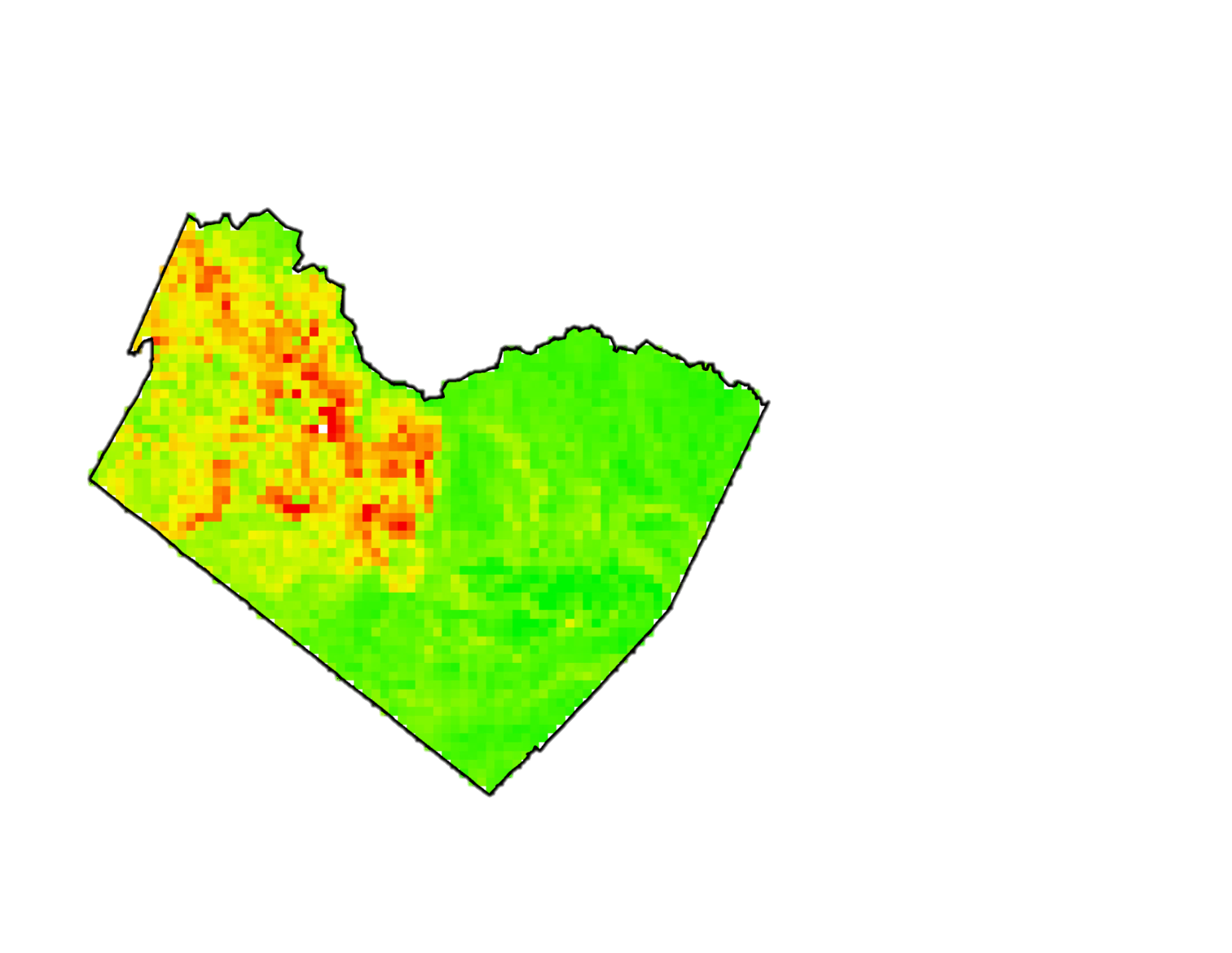 Drainage Area
Slope
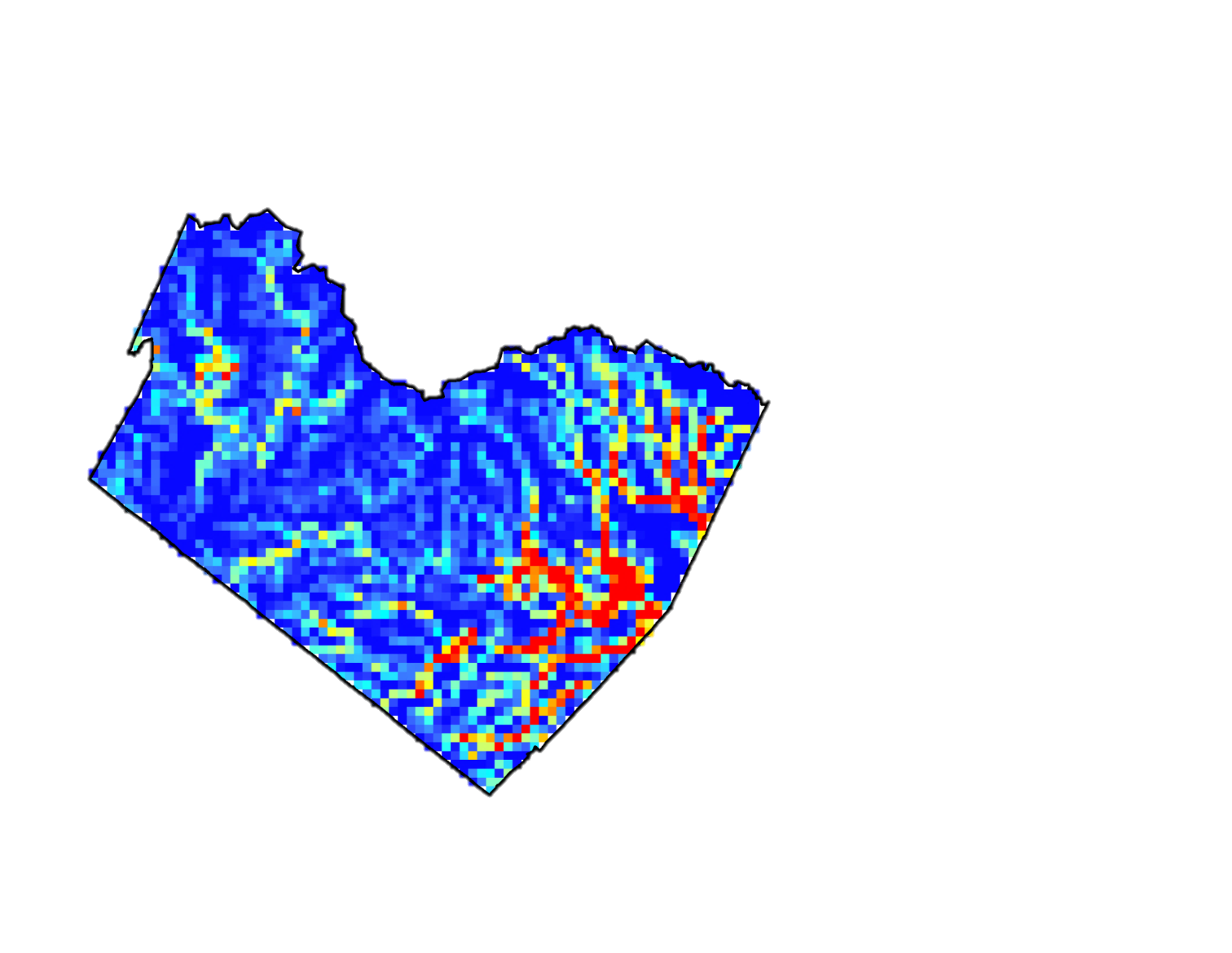 FEMA 
Floodplain Area
Methods: Regressions
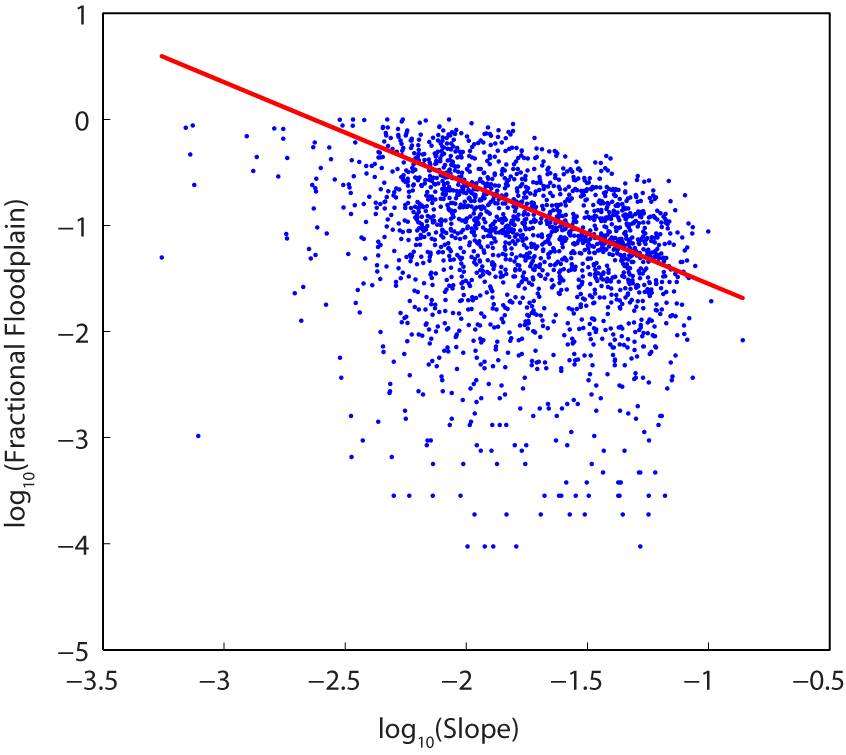 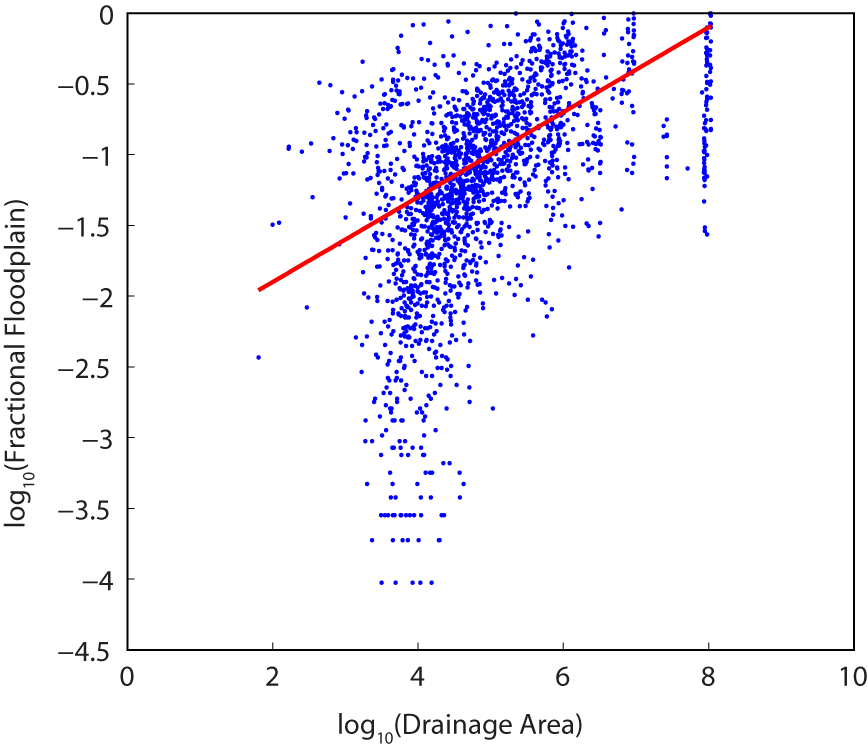 Total of 2395 points
Methods: Regressions
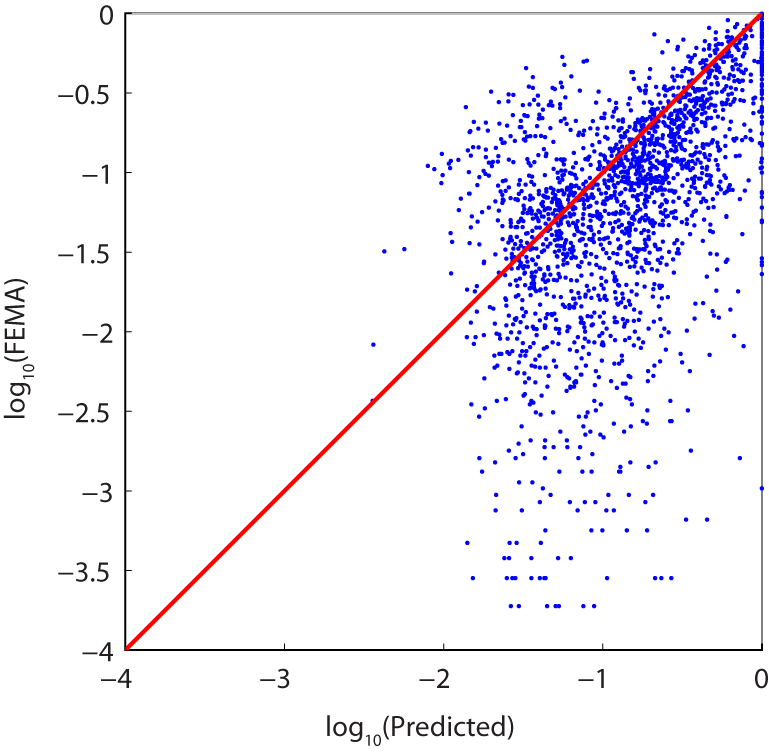 Concern over Error
Low: areas < 20%
Medium: Overestimates
High: Underestimates
*Forcing: Predicted Area > 1 is = 1
Predicted Floodplain Area
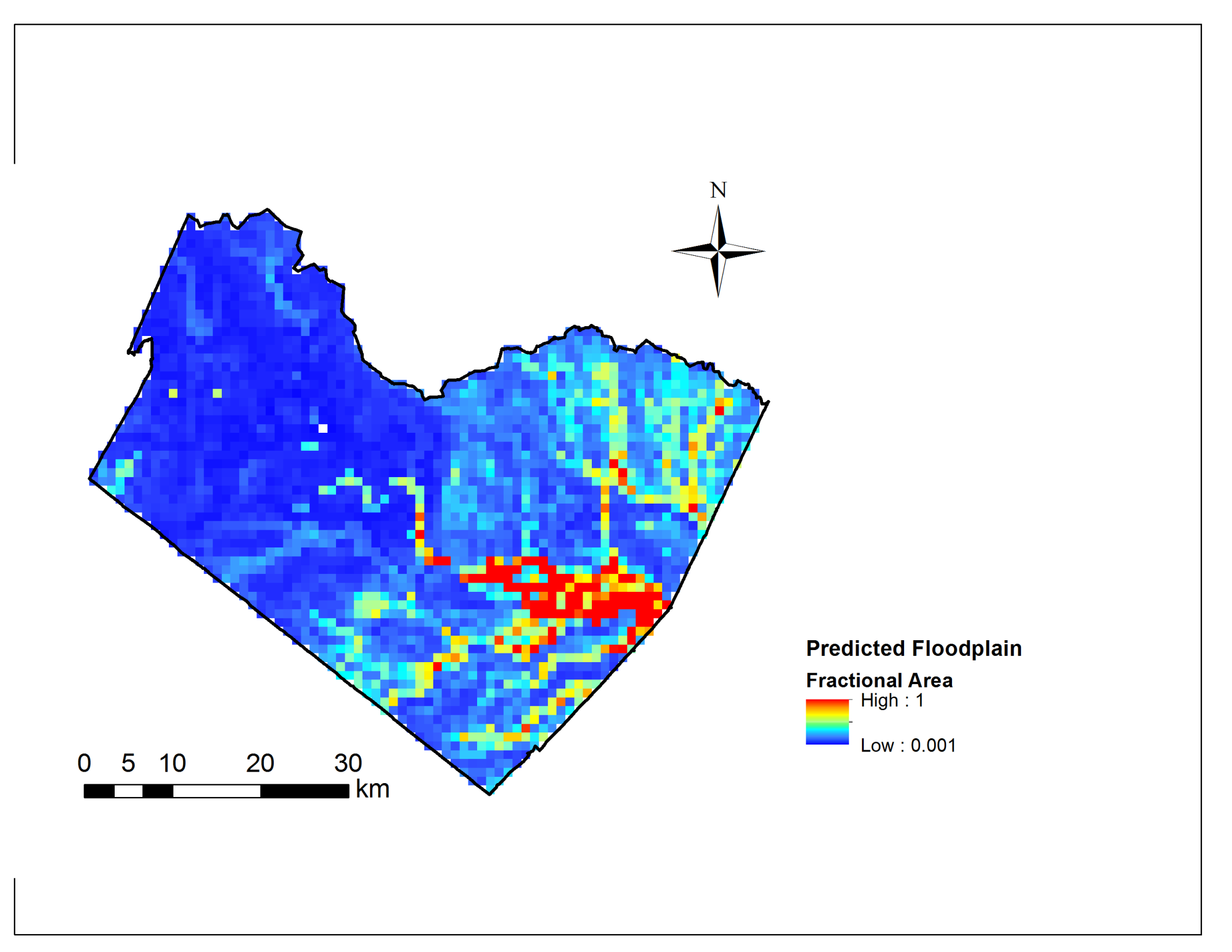 Model Comparison
FEMA
Predicted
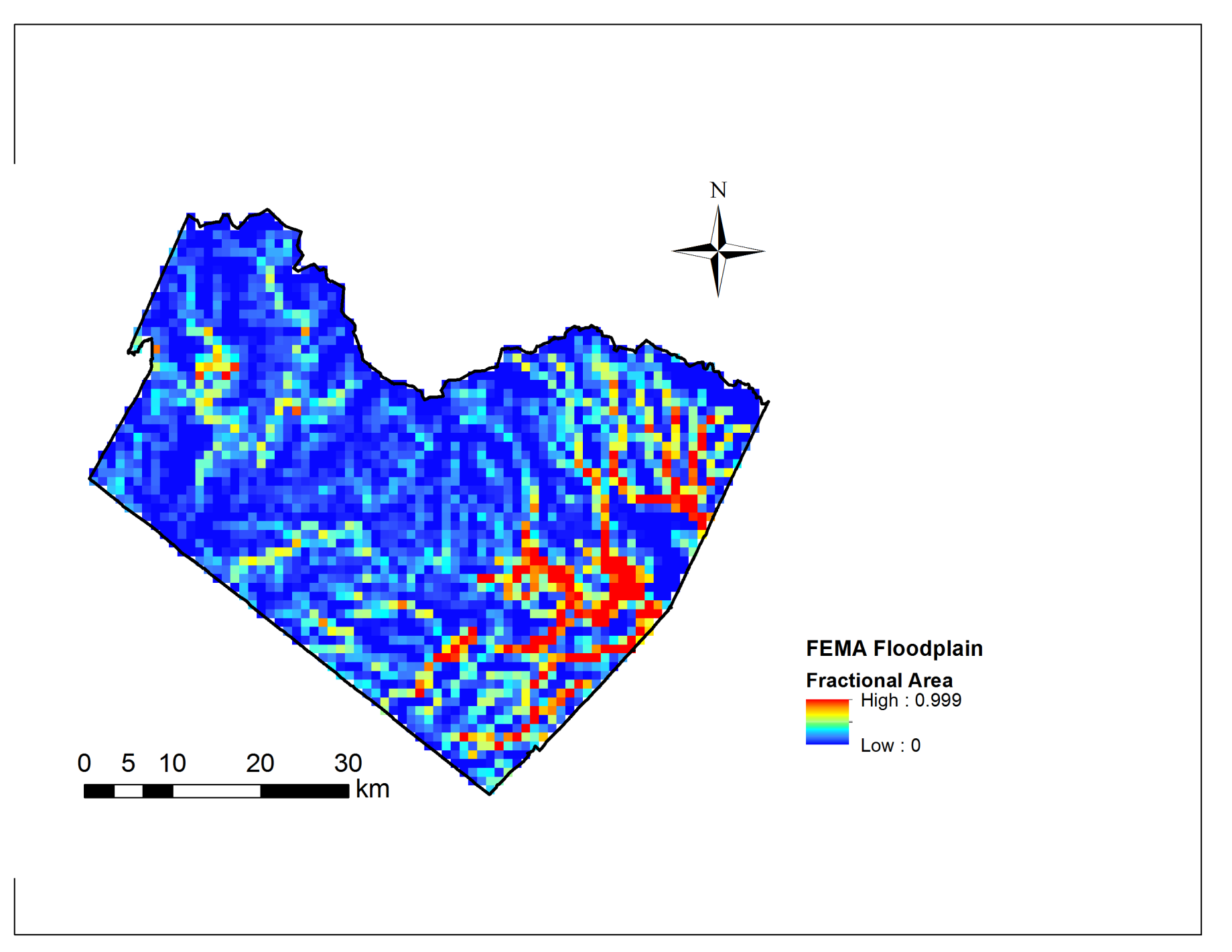 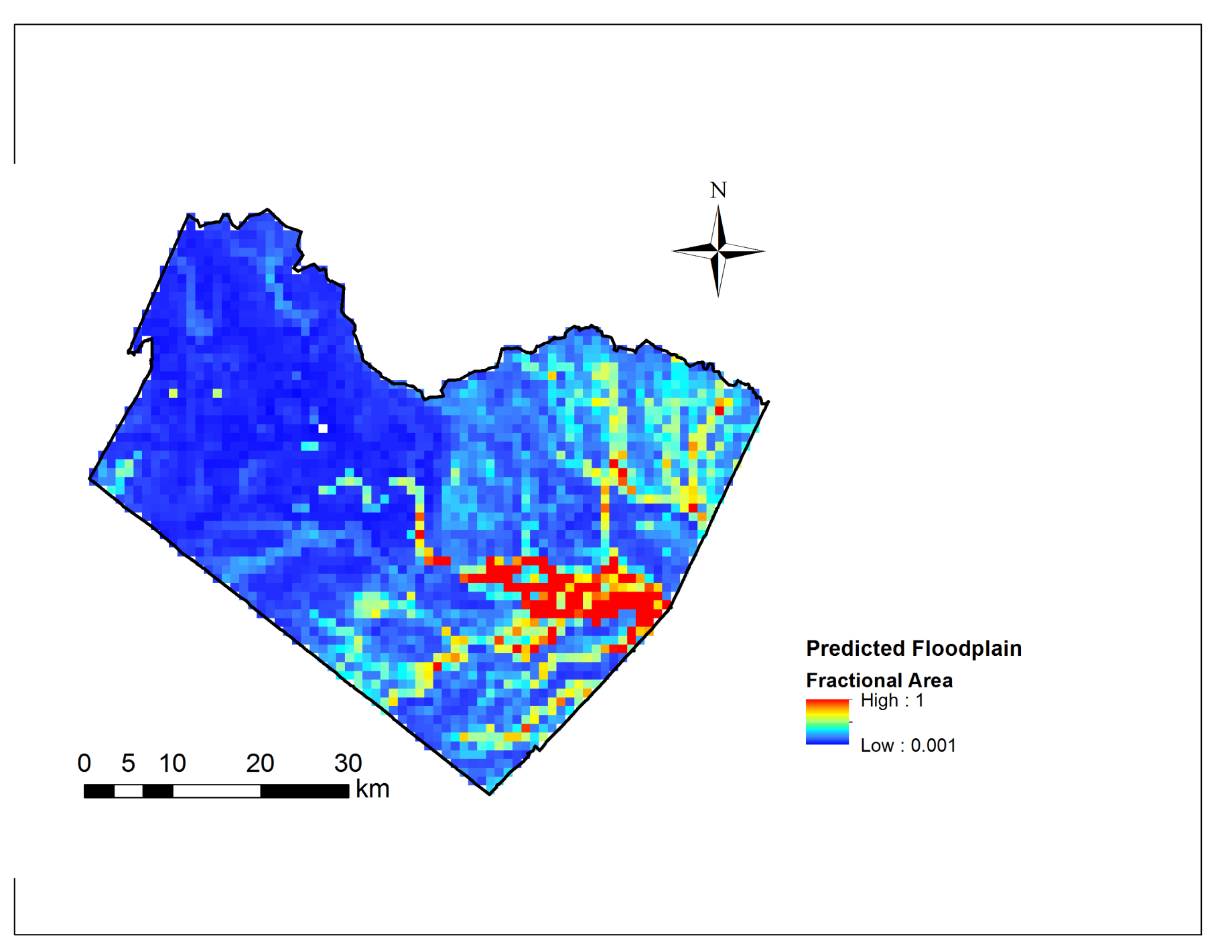 Highland Lakes
Lady Bird Lake
Barton Creek
Onion Creek
* Biggest problem: underestimation of drainage area
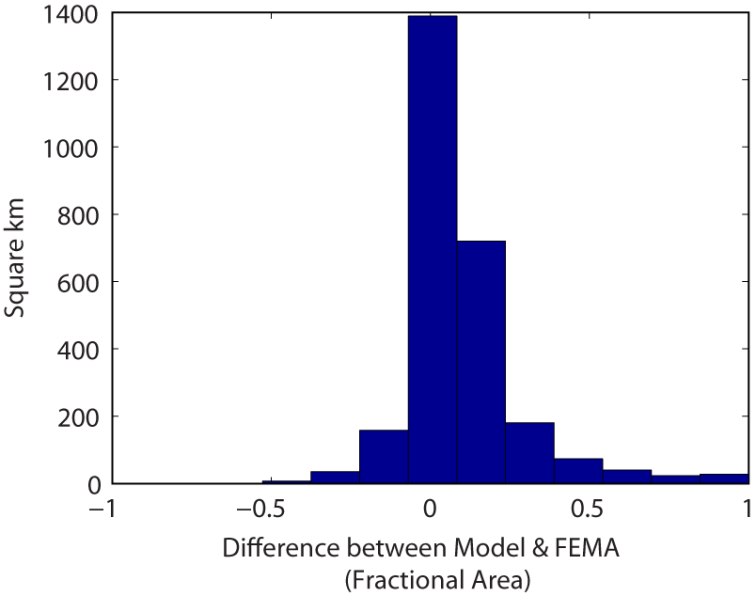 Model Error
58% of area
within ± 10%
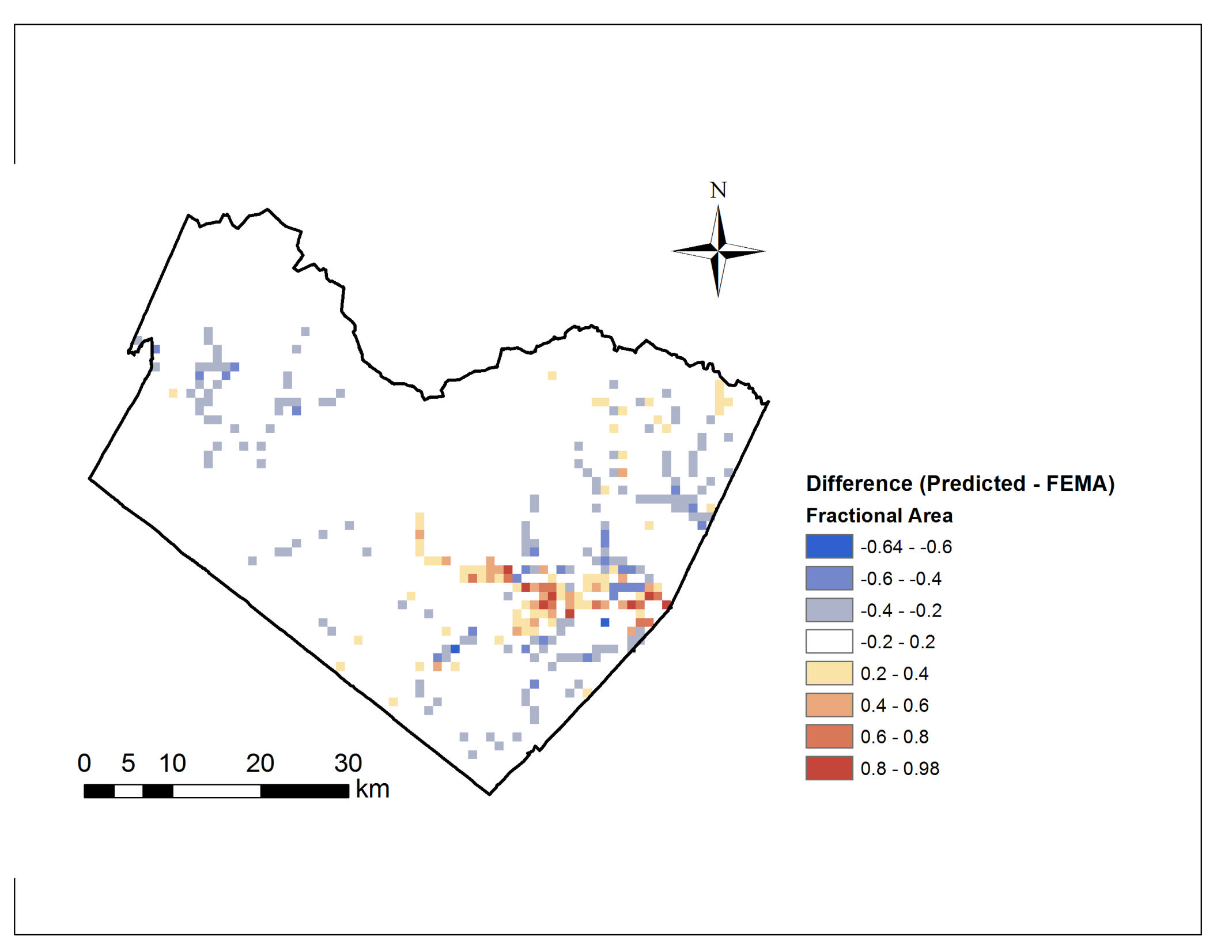 Under
Over
Considerations
Expand DEM to include complete drainage areas

Improve fitting of drainage area and slope relations
Power law relationships with fractional area probably not best 

Calibrate against other FEMA mapped counties


Overall, topography can reasonably predict 
flood risk at a low-resolution scale
Questions?
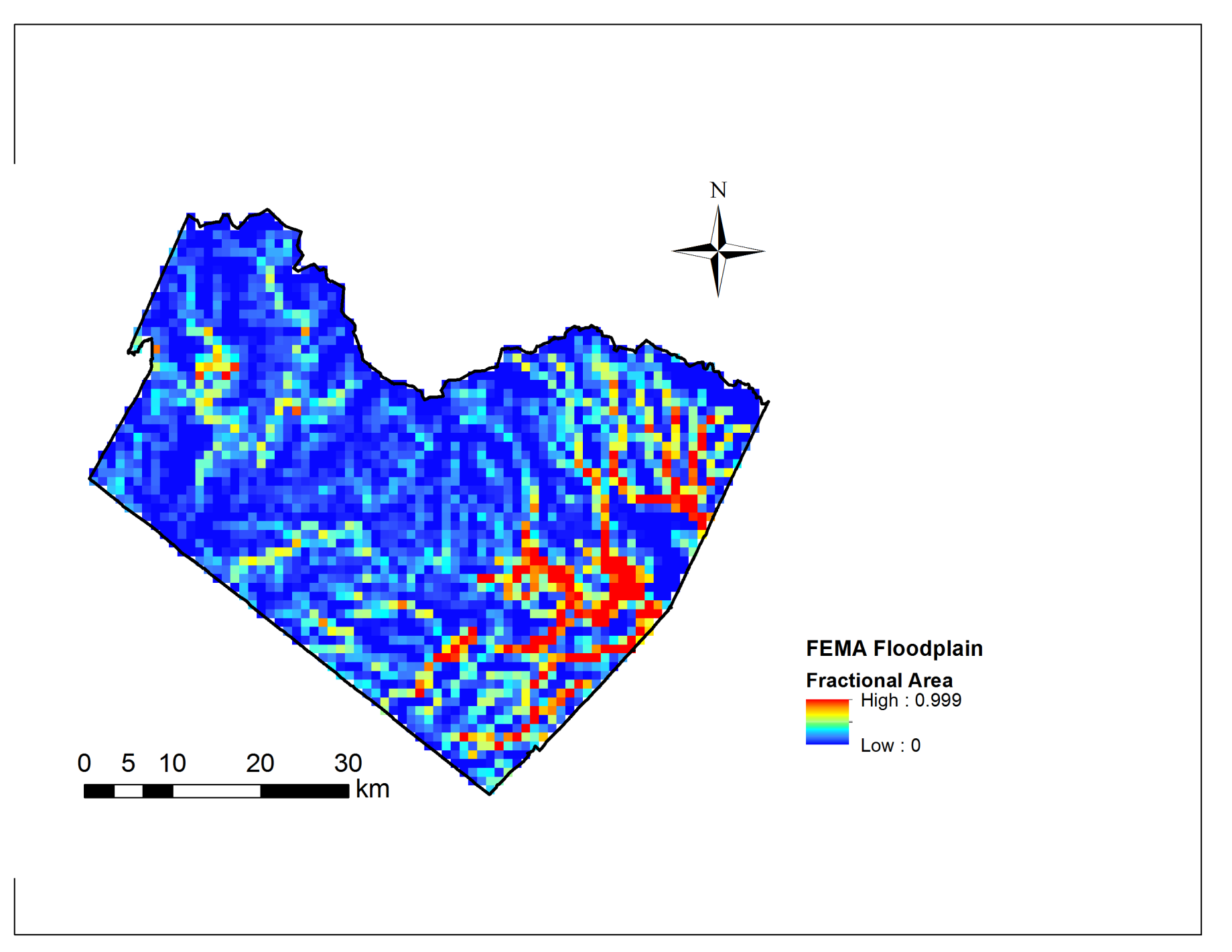 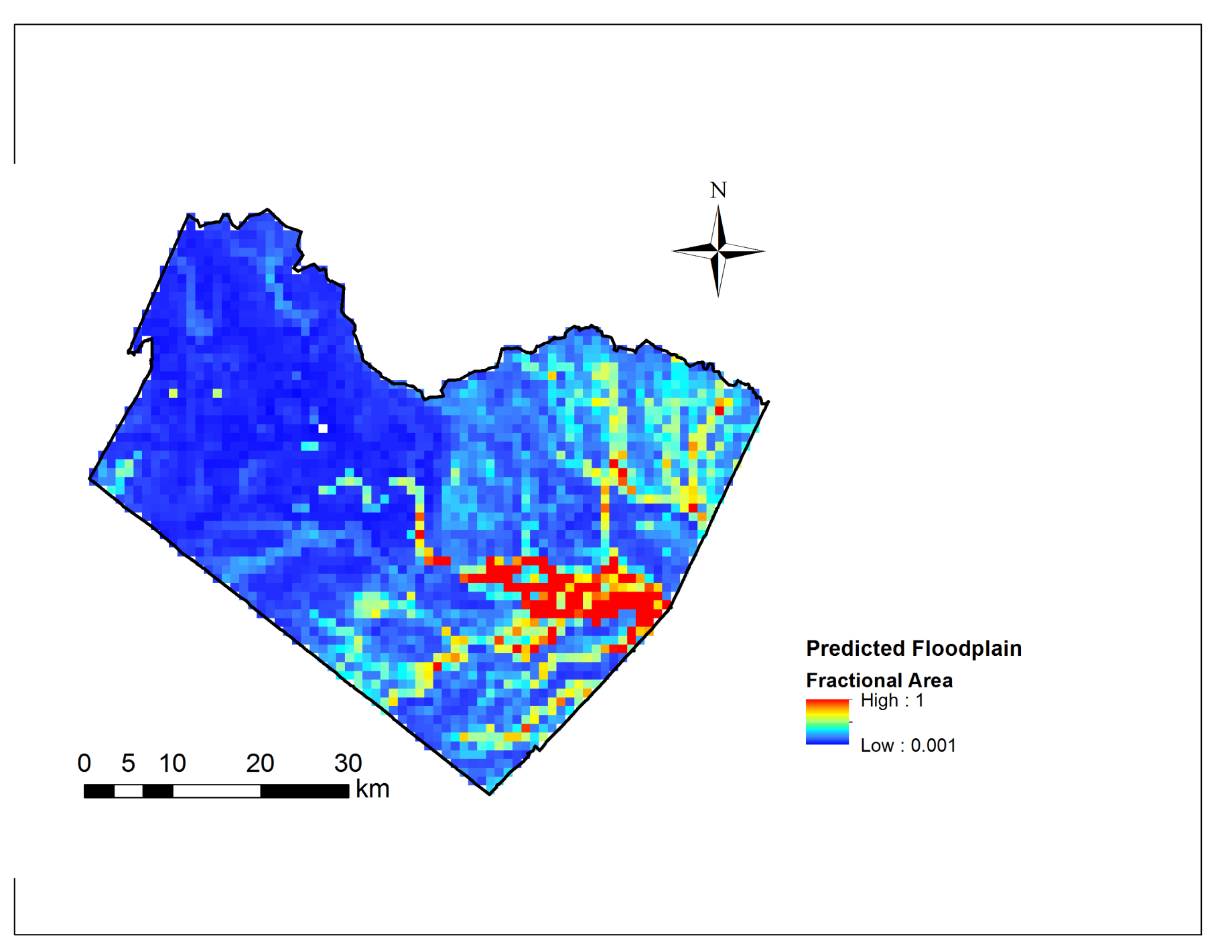